Priebalsių supanašėjimask-g, p-b, t-d, š-ž, s-z
KARTOJIMAS

Parengė Panevėžio r. Naujamiesčio vid. m-klos 
vyr. logopedė, specialioji pedagogė Ingrida Švanė
Neapdairus vagis, o gal žvėris, sekliams palieką kokią žymę?






pėdsakus
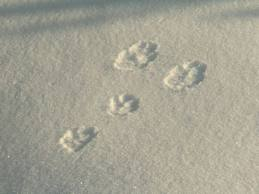 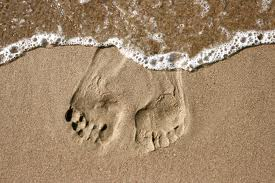 Su pateiktais paveikslėliais sugalvok veiksmažodžių bendratis taip, kad žodžiai turėtų tau žinomus supanašėjusius priebalsius.
Ką veikti?                 Ką veikti?                Ką veikti?                 Ką veikti?

    ...................        ....................        .....................      .......................





        Ką veikti?           Ką veikti?                Ką veikti?                Ką veikti?
      ....................     ......................      ......................      ......................
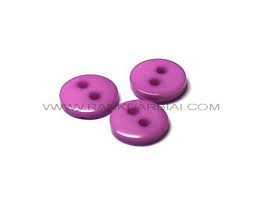 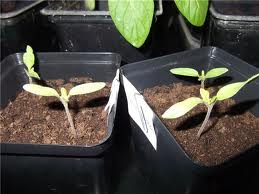 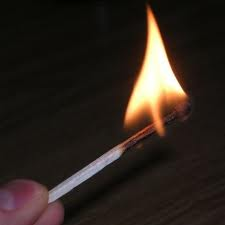 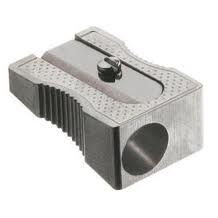 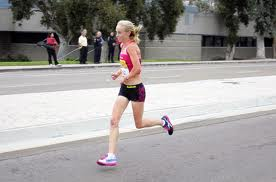 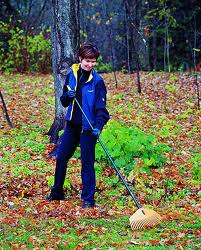 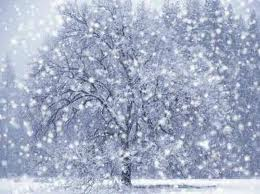 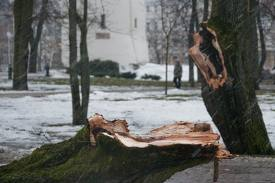 Perskaityk sakinius. Kurios raidės nereikalingos? Kodėl?
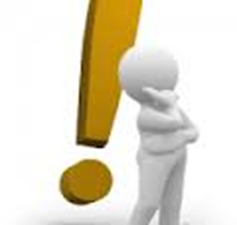 Ištaisyk klaidas
DARBAS GRUPĖSE
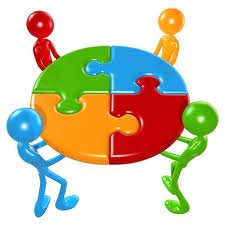 Kryžiažodyje yra užšifruoti 20 žodžių su supanašėjusiais priebalsiais. Jūs turite:
Kuo greičiau surasti užšifruotus žodžius;
Surastus žodžius teisingai parašyti prie atitinkamų senių besmegenių;
Surastiems žodžiams parašyti pasitikrinamąjį žodį, pvz.: žengti – žengė.
Surastus žodžius parašyk prie atitinkamų besmegenių. Surastam žodžiui parašyk patikrinamąjį žodį.
lėkdavo –lėkė
................................................................................................................................................................
................................................................................................................................................................................
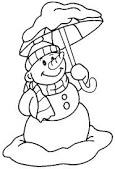 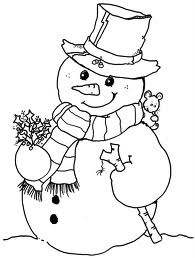 š-ž
k-g
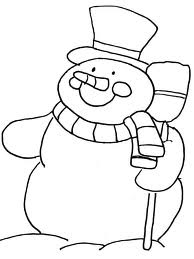 ................................................................................................................................................................................
................................................................................................................................................................................
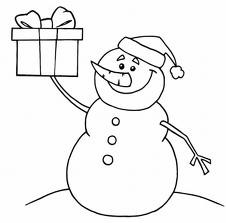 p-b
s-z